PH01101 Neurčitost a princip vyloučeného třetíhoSupervaluace
Petr Dvořák
Filosofický ústav AV ČR
Cyrilometodějská teologická fakulta UP
Problémy tříhodnotové logiky
Potřeba odlišit složené výroky bez pravdivostní hodnoty od těch, které PH mají:

Zítra bude námořní bitva nebo zítra nebude námořní bitva
Zítra bude námořní bitva nebo zítra nebude pršet

Hamlet  nosil boty č. 9 a nenosil boty č. 9
Hamlet byl dánský princ a nosil boty č. 9

Jestliže je tento Kentaur z dolní poloviny kůň, pak má kopyta
Supervaluace – klíčová literatura
Bas van Fraassen, “Singular Terms, Truth-Value Gaps, and Free Logic,” The Journal of Philosophy, vol. 63, no. 17, 1966.

R. H. Thomason, “Indeterminist Time and Truth-value Gaps,” Theoria. A Swedish Journal of Philosophy, vol. 36, 1970.

K. Fine, "Vagueness, truth and logic". Synthese 30 (1975), pp. 265-300.

Bas van Fraassen, "The Labyrinth of Quantum Logics", Boston Studies in the Philosophy of Science, XIII (1972), pp. 224-254.
K. Lambert, “Logical Truth and Microphysics”, in: Free Logic. Selected Essays. Cambridge University Press, 2002. 

T. Williamson, Vagueness, Routledge, London 1994.
Supervaluace
pi…  „xi je červená“

                             x1   x2      x3     x4     x5      x6     x7
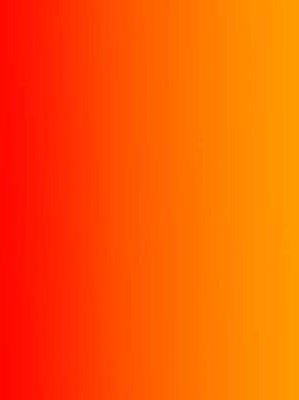 Supervaluace – model, pravdivost, operátor D
m = (W, R, v)
W = {P1, P2... }
pravdivost v P
superpravdivost ve všech P daného prostoru precizací
operátor „definitely“  v objektovém jazyce VL
(Indeterminately:  D    D  )
Globální a lokální vyplývání
m = (W, R, v)

Lokální vyplývání
Pro každý model m a každé w:
jestliže každá premisa je 1 ve w, pak závěr je 1 ve w

Globální vyplývání
Pro každý model m:
jestliže každá premisa je 1 v KAŽDÉM w, pak je závěr 1 v KAŽDÉM w
Globální vyplývání – neplatné inference
z LEM plyne PB
p   p
T(‘p’)  p      [T-schéma pro pravdivost]
T(‘ p’)    p  [substituce 1.]
F(‘p’)  T(‘ p’) [definice nepravdivosti]
F(‘p’)    p  [T-schéma pro nepravdivost]
T(‘p’)   F(‘p’)   [CD 1., 2., 5.]